Portmanteau
Combining words to make a new word
Explain it to me:
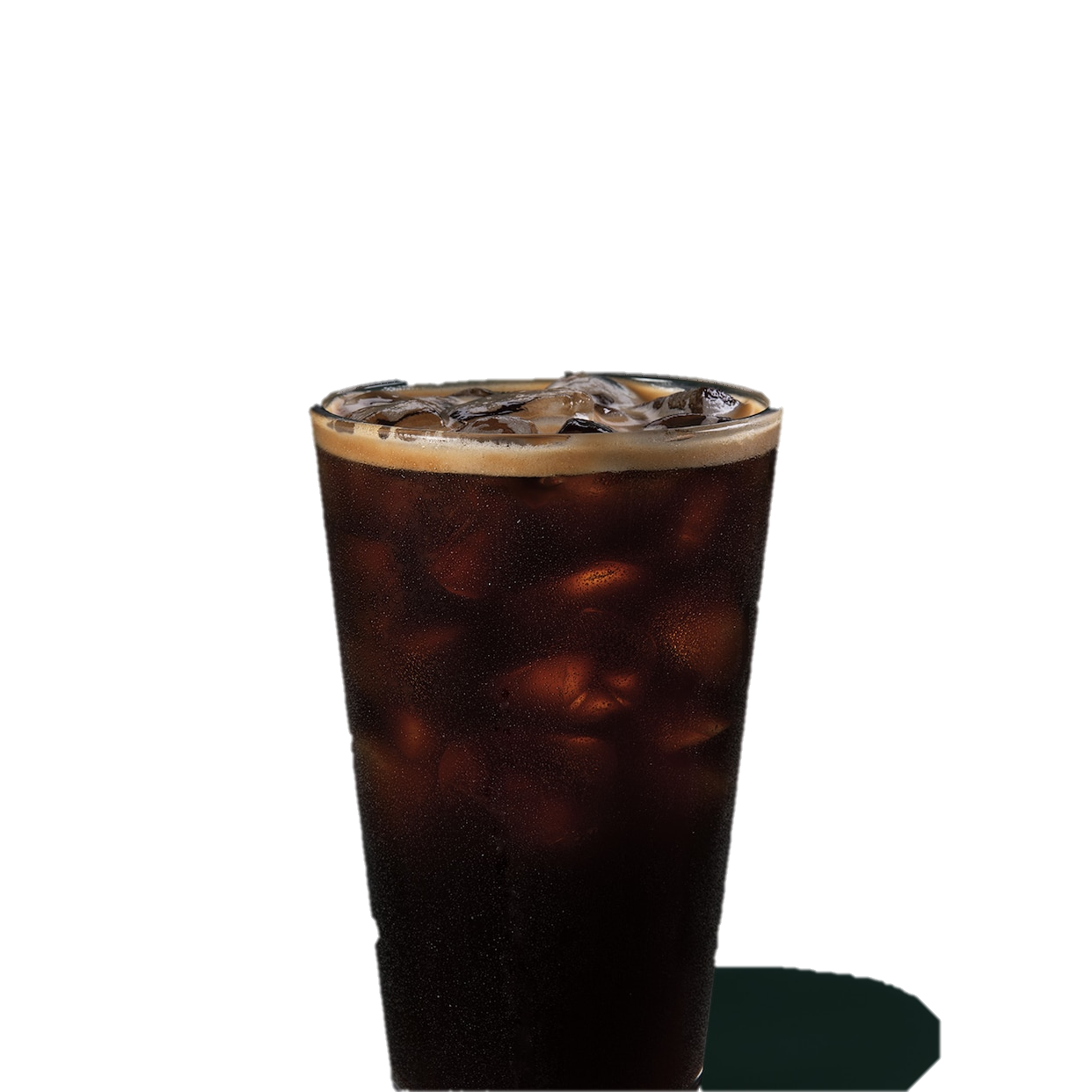 아아
Ice + Americano
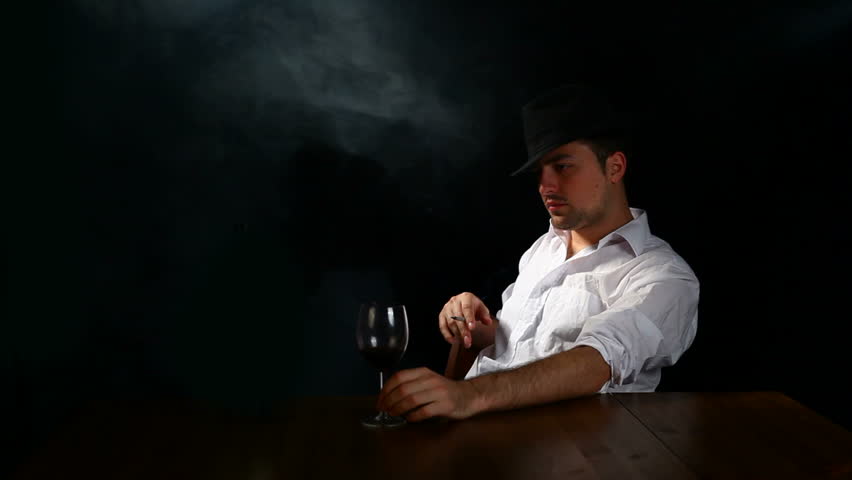 Explain it to me:
혼술 / 혼밥
Alone + Eat
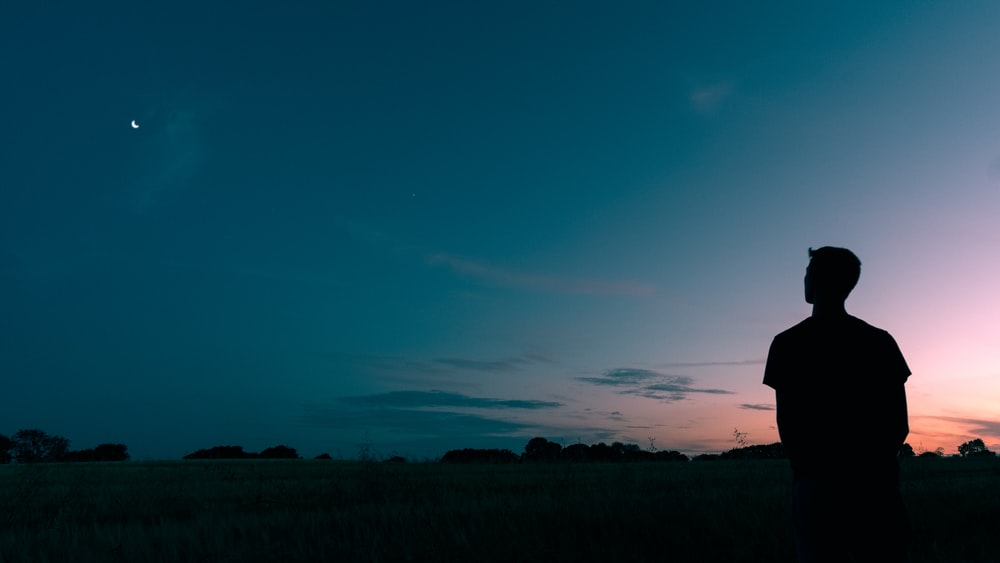 Explain it to me:
모솔
Alone since birth
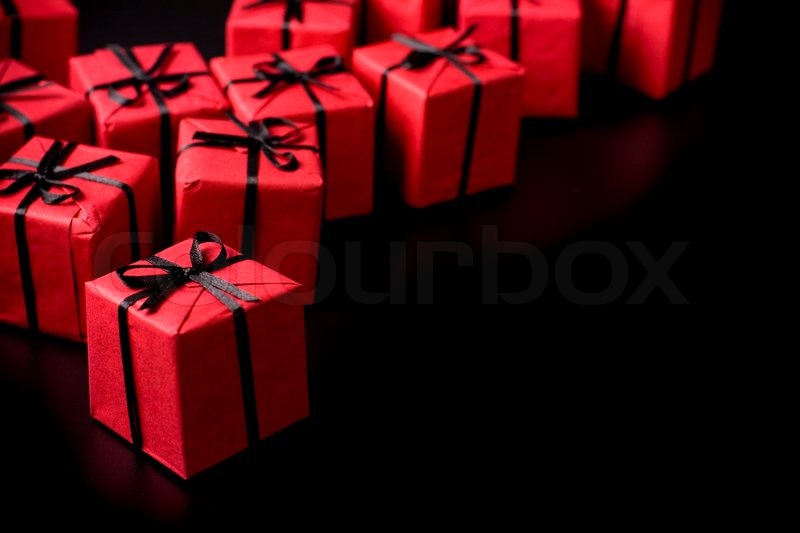 Explain it to me:
생선
Birthday Present
Explain it to me:
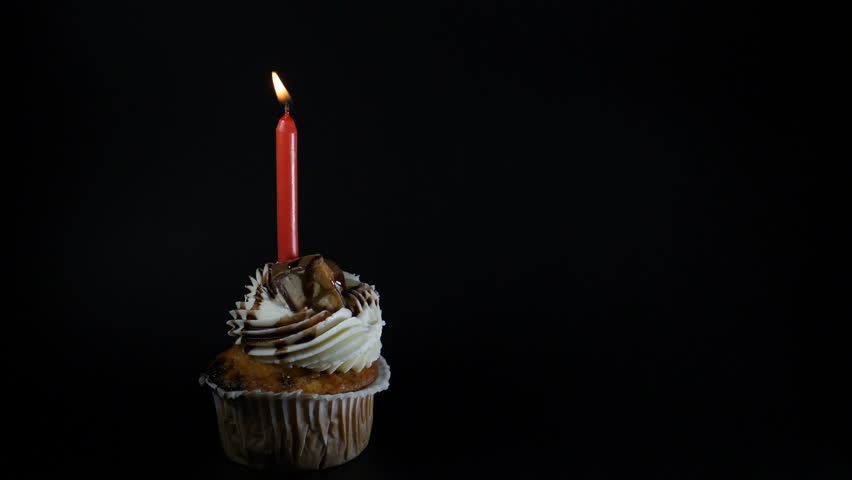 생파
Birthday party
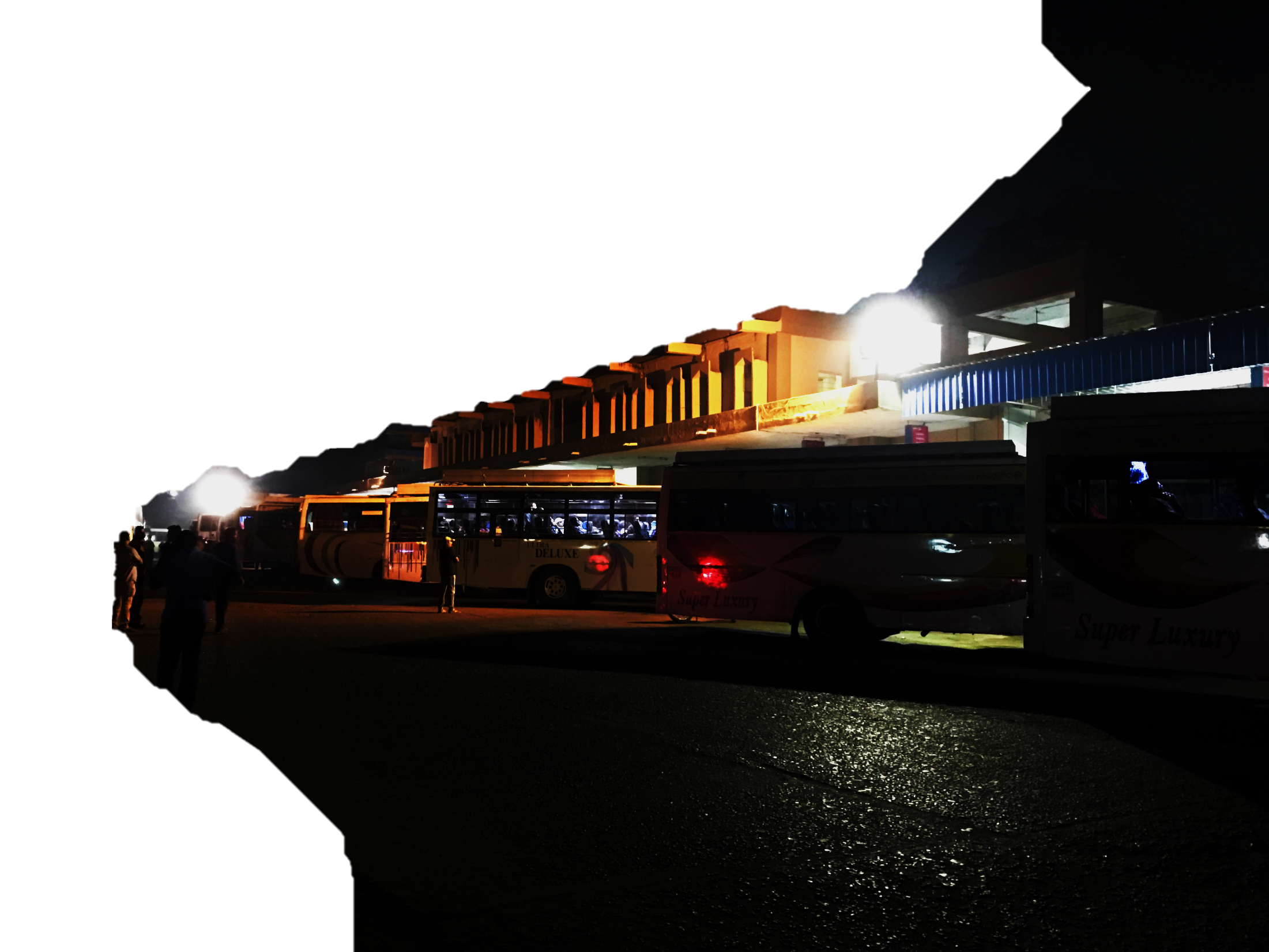 Explain it to me:
고터
Express bus terminal
Explain it to me:
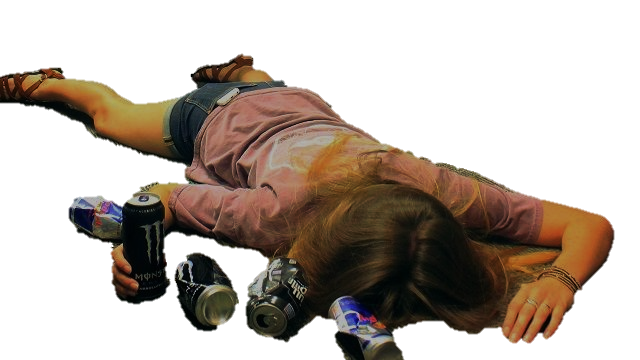 불금
Fire Friday = all-nighter
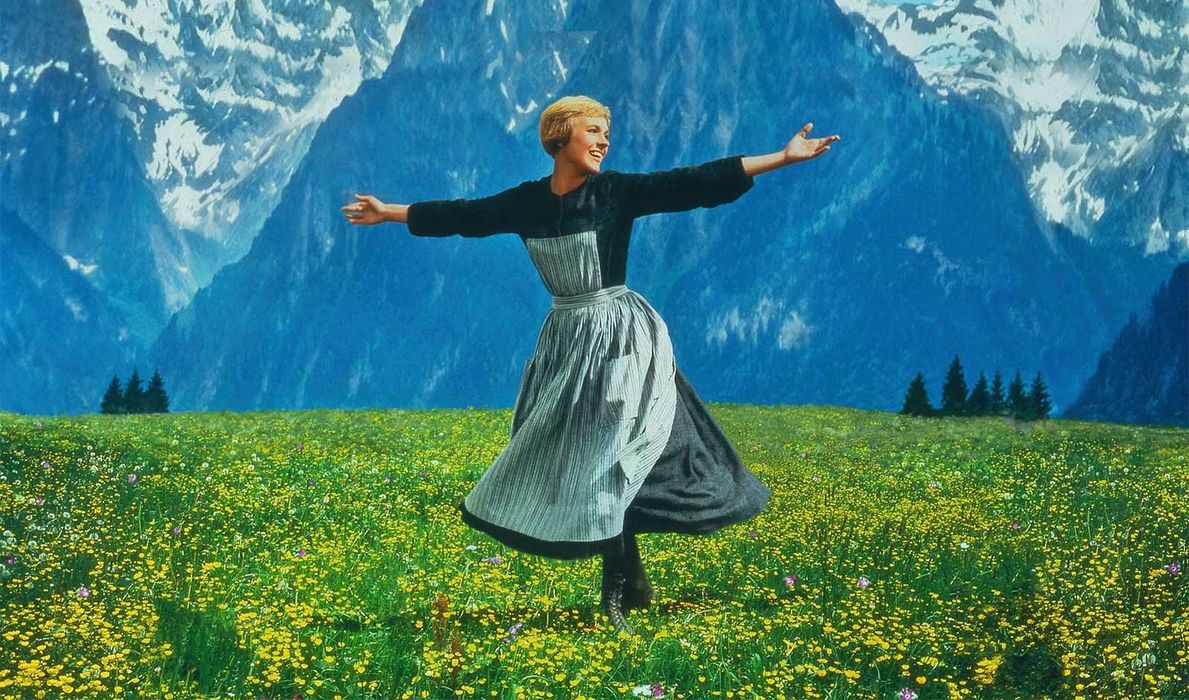 Explain it to me:
소확행
Small + Certain + Happiness
Explain it to me:
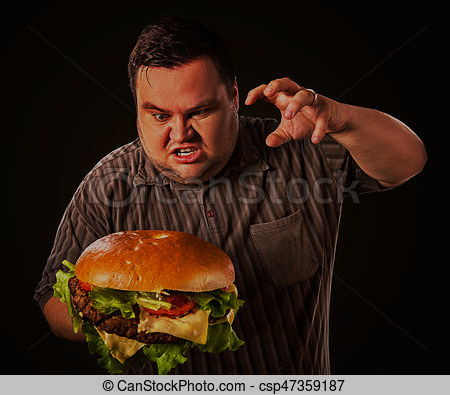 순삭
Very soon + Delete
Explain it to me:
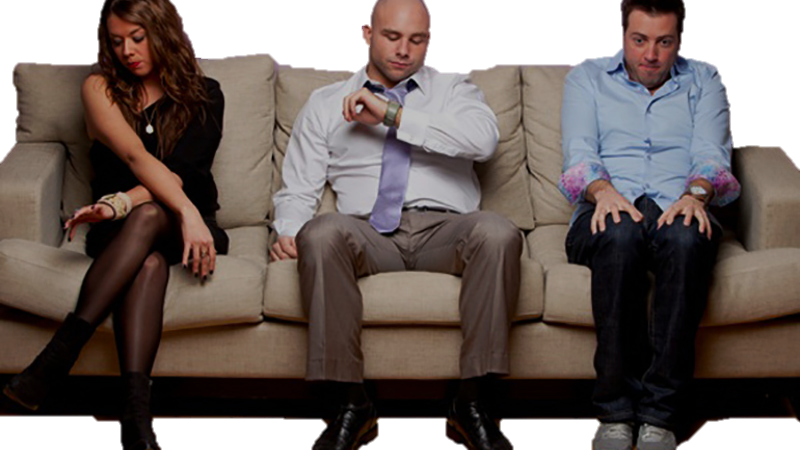 갑분싸
Suddenly the atmosphere is frozen (uncomfortable)
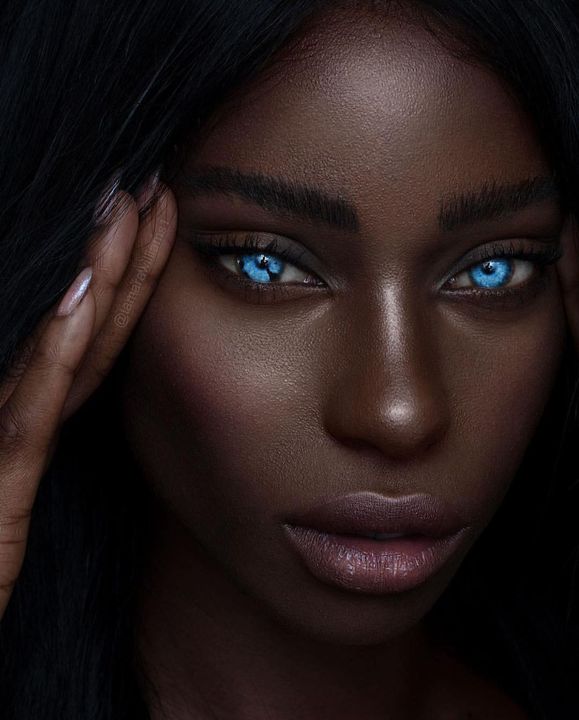 Explain it to me:
세젤예
In the world + Most beautiful
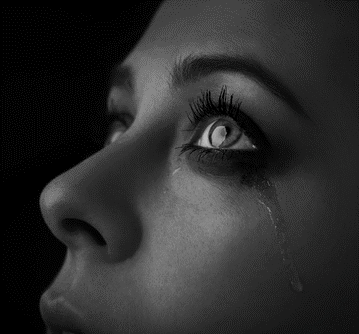 Explain it to me:
팩폭
Fact + Violence = the uncomfortable truth
Portmanteau
Blending two words to make a new word
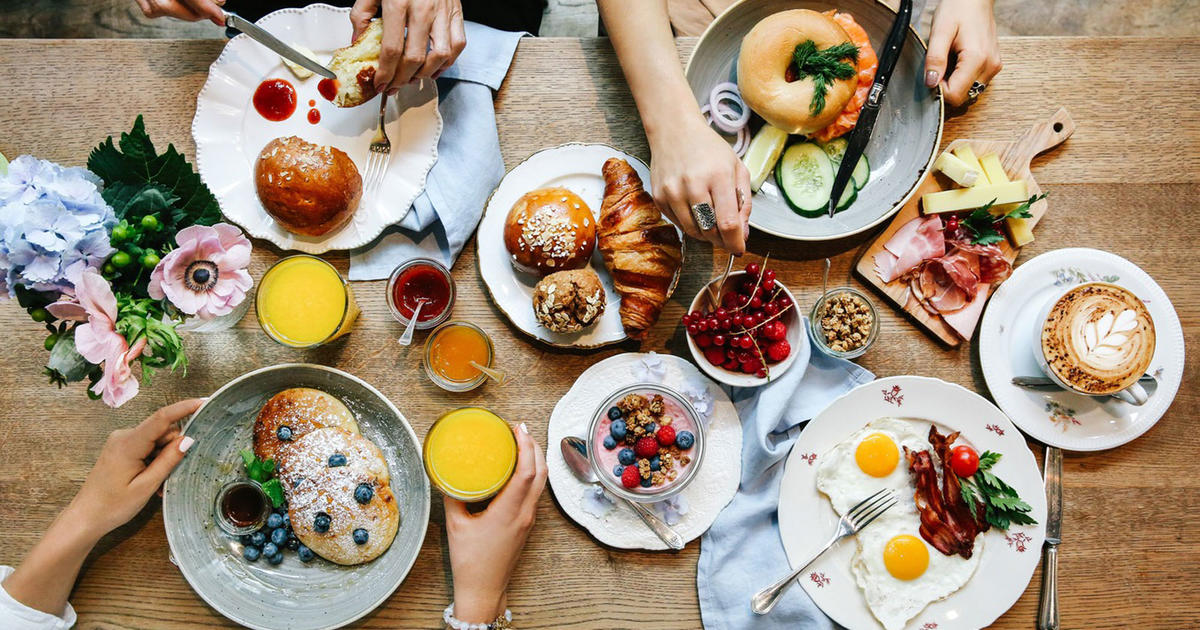 Breakfast
Lunch
+
Brunch
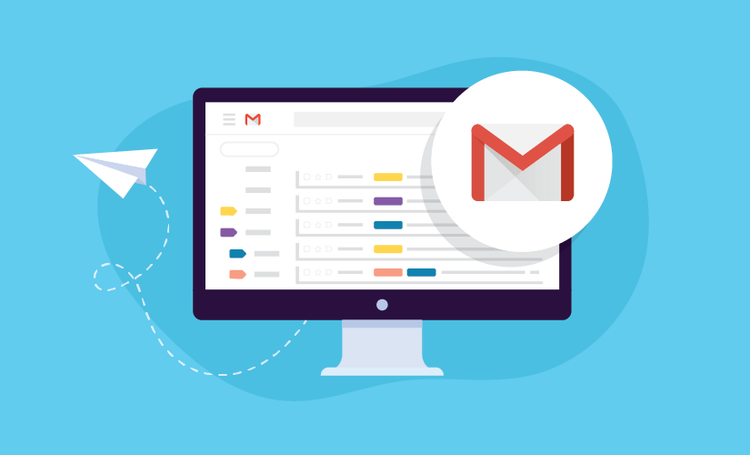 Electronic
Mail
+
email
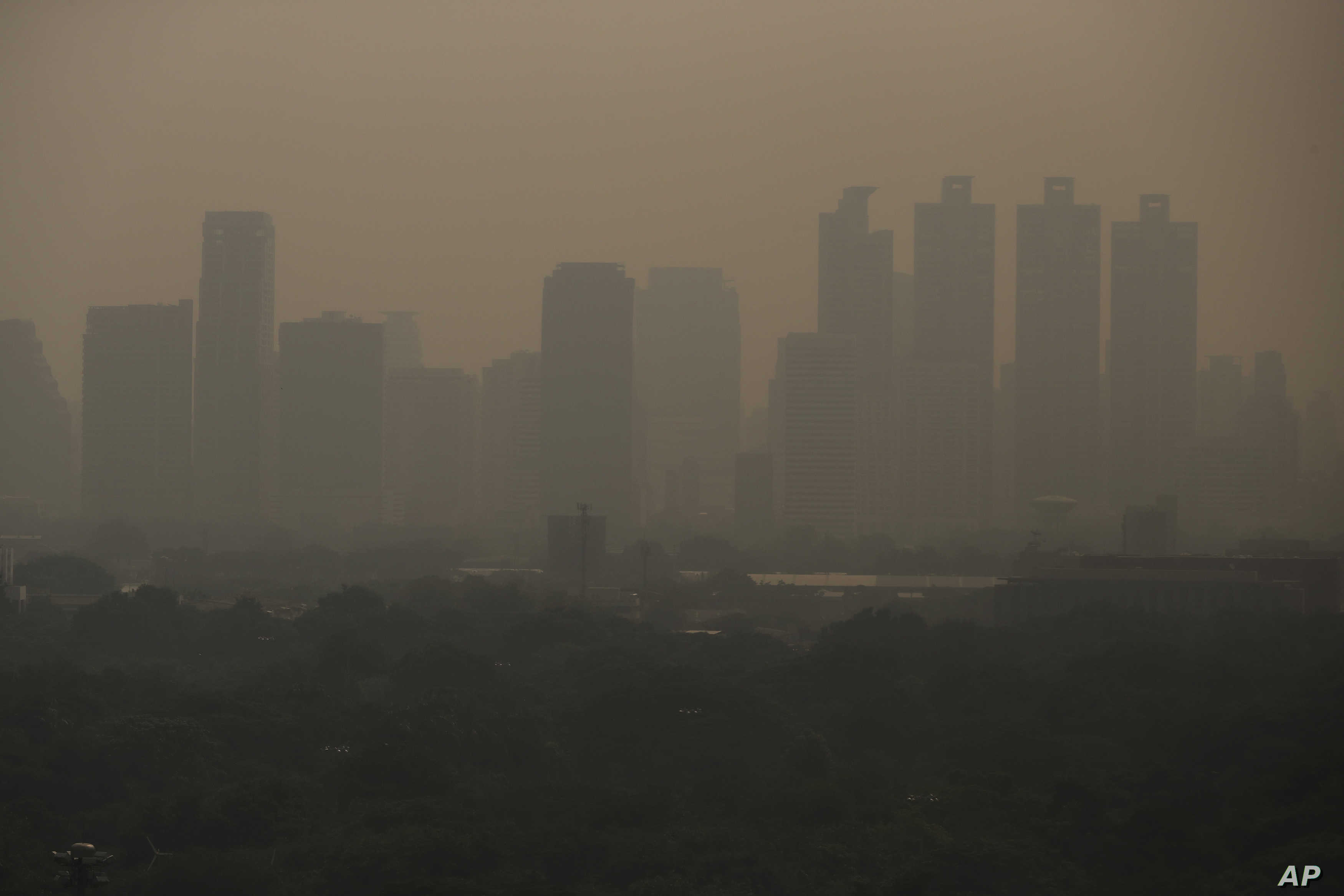 Smoke
Fog
+
Smog
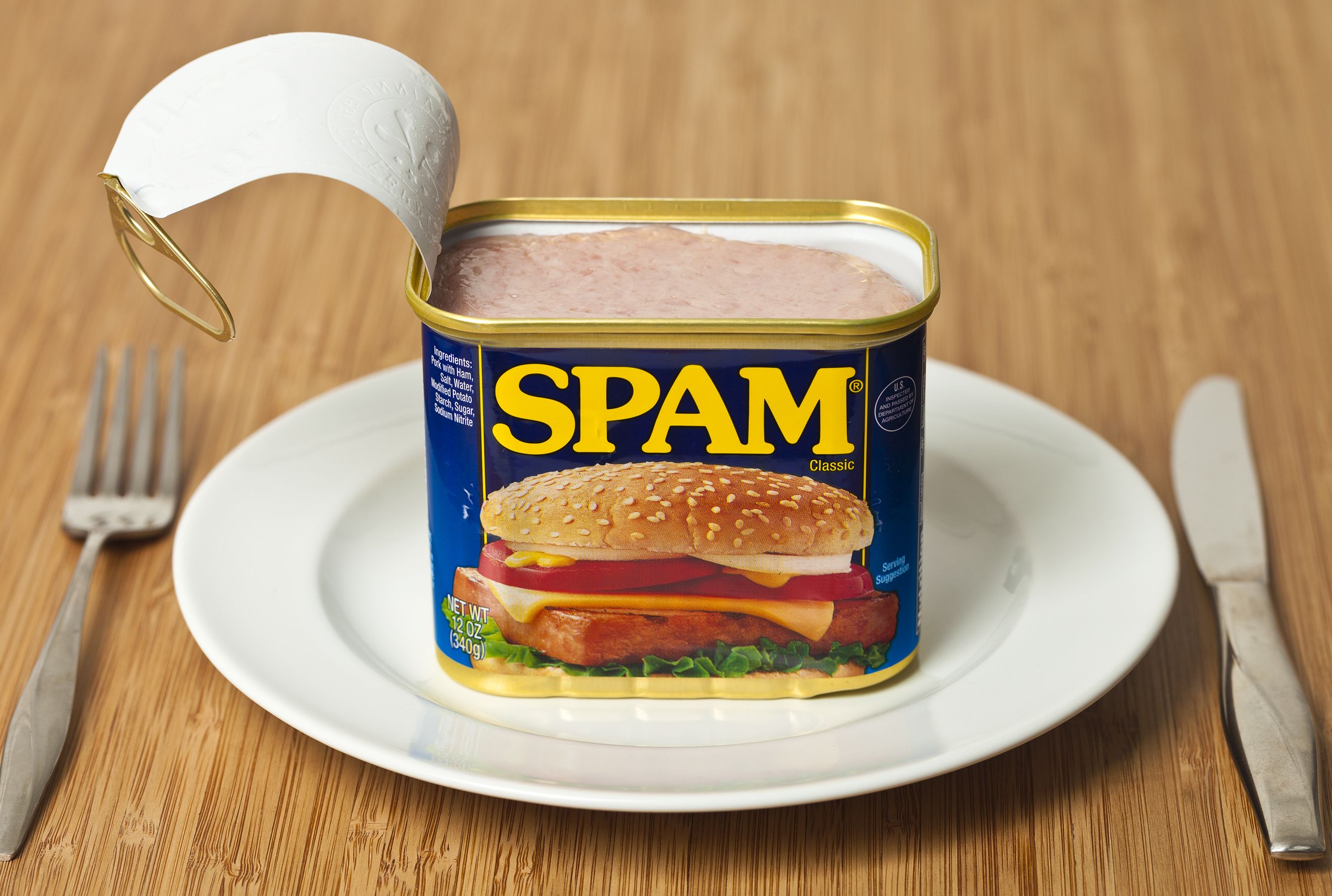 Spiced
Ham
+
Spam
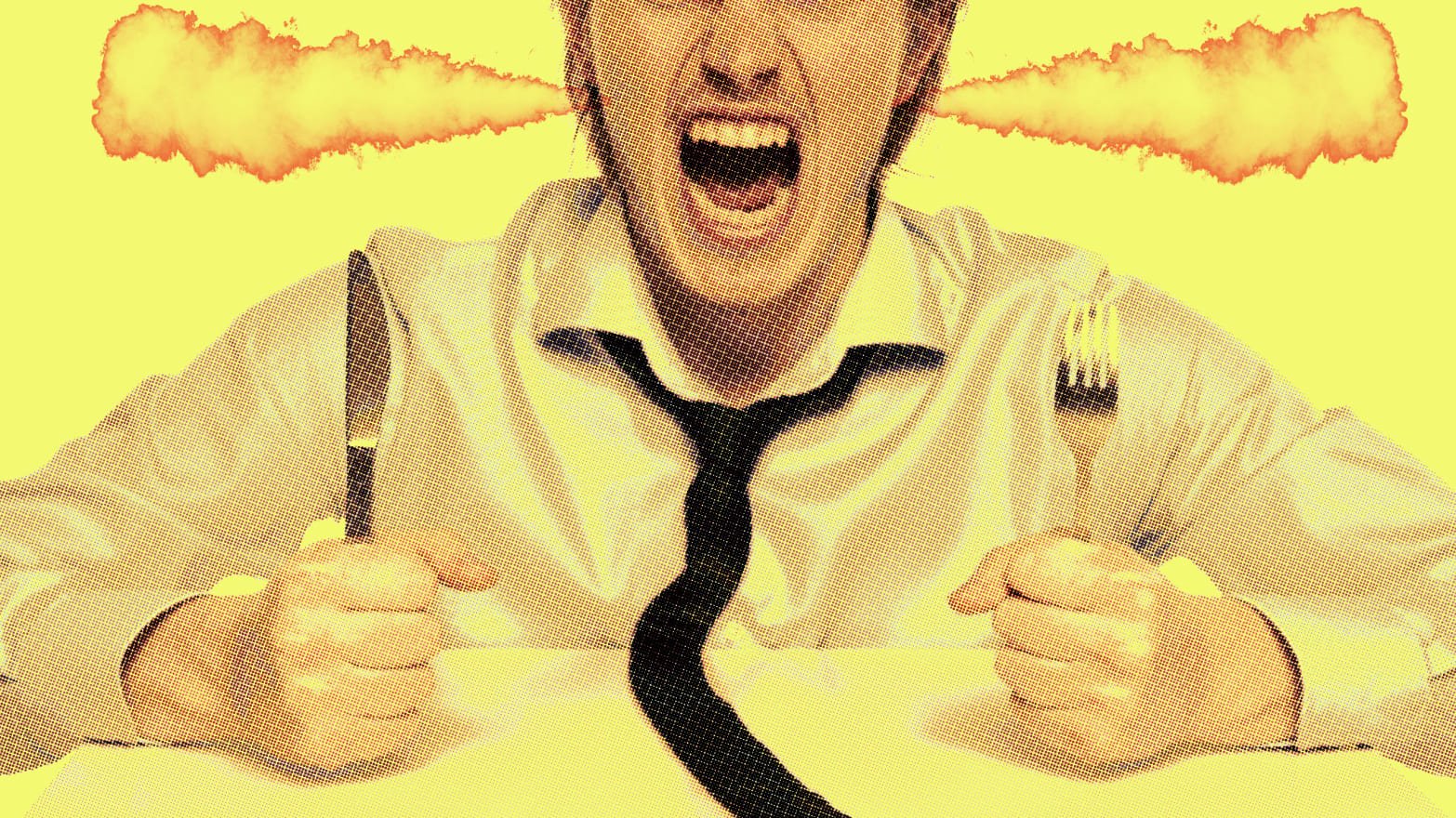 Hungry
Angry
+
Hangry
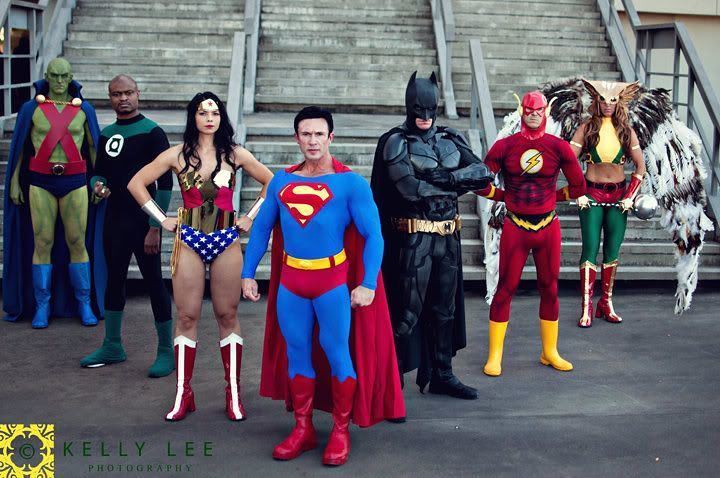 Costume
Play
+
Cosplay
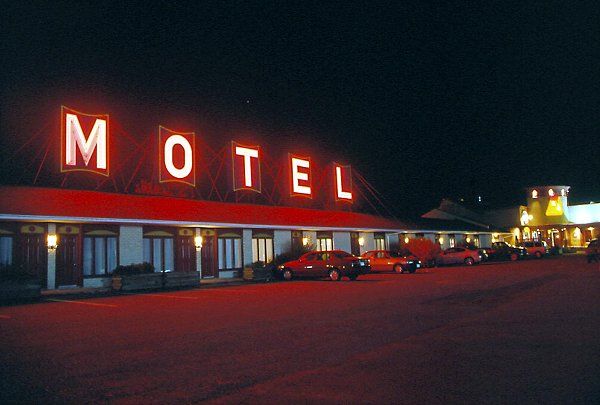 Motor
Hotel
+
Motel
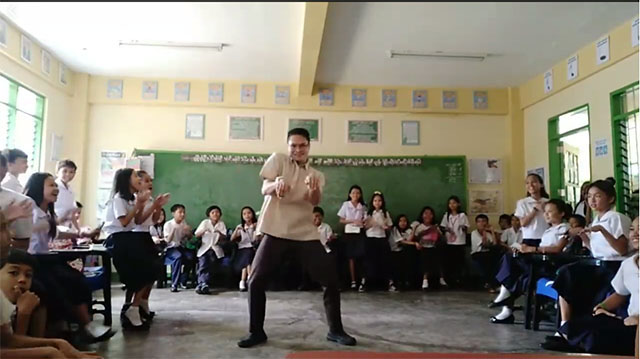 Education
Entertainment
+
Edutainment
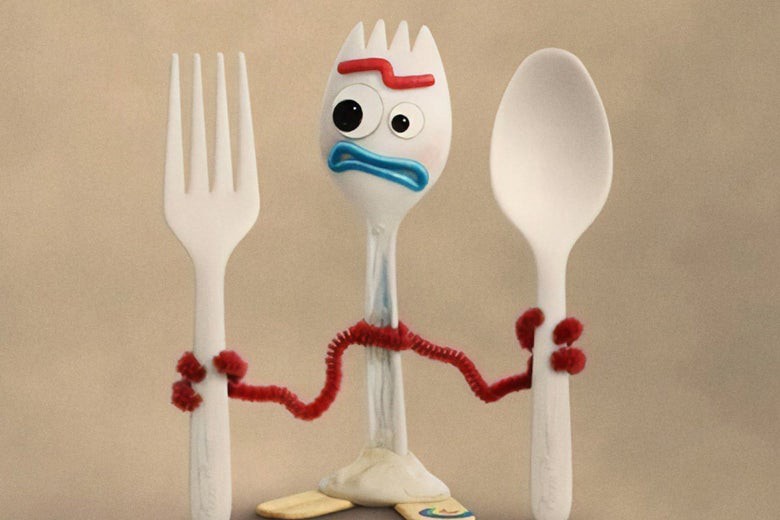 Spoon
Fork
+
Spork
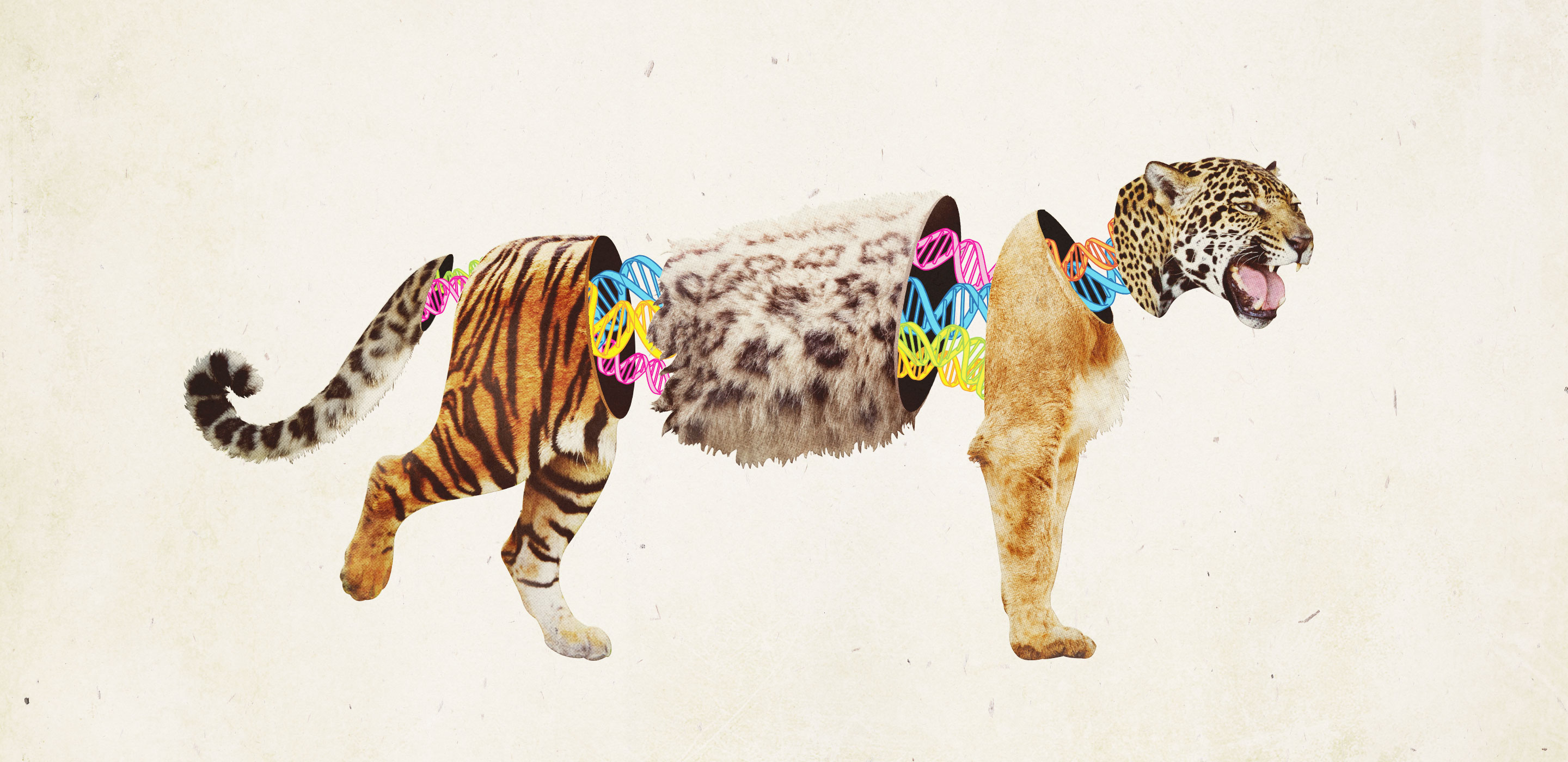 Animal Hybrids
Ilya Ivanovich Ivanov
Ilya Ivanovich Ivanov
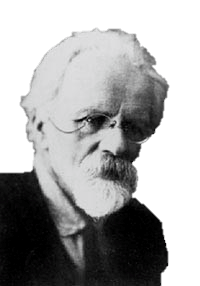 1870 - 1932
Russian 

Scientist (Animal Reproduction) 
Perfected “artificial insemination”
Early 1900s 
Horses
Ilya Ivanovich Ivanov
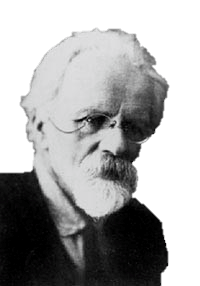 By 1910s, he started experimenting with animal hybrids
Zedonk (zebra-donkey)
Zubron (European Bison – Domestic cow)
Portmanteau
Guess the animal hybrid
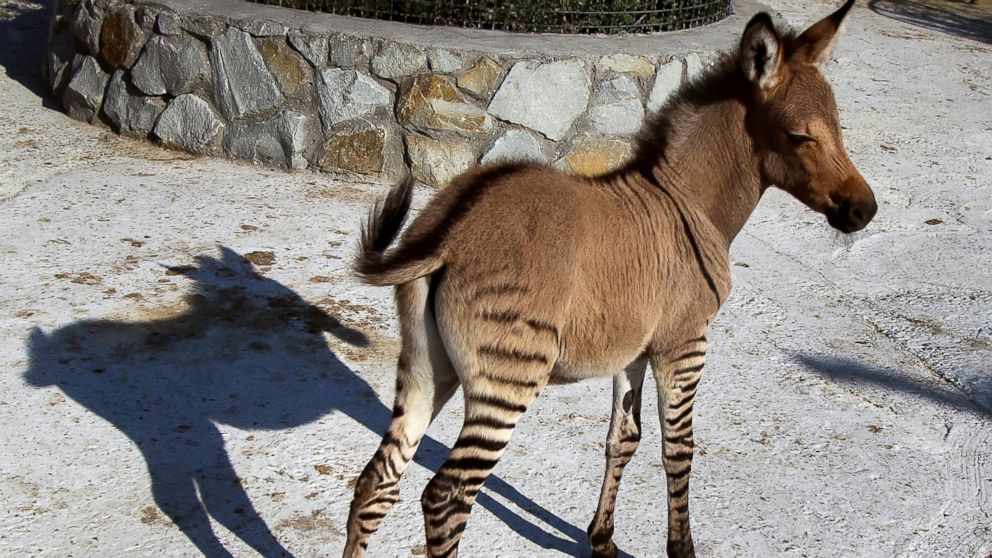 What is it called?
Zedonk (Zonkey)
Zebra + Donkey
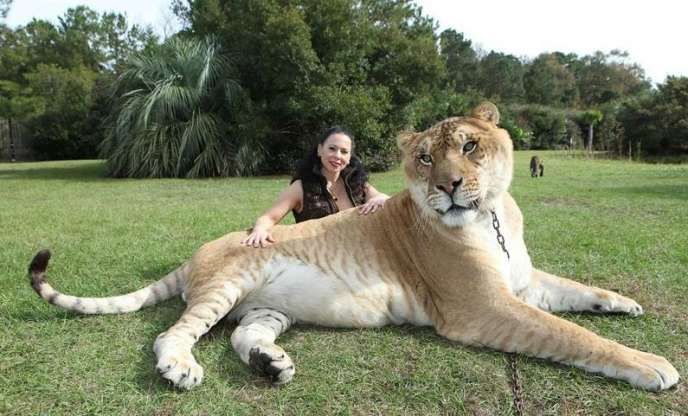 What is it called?
Liger
Lion + Tiger
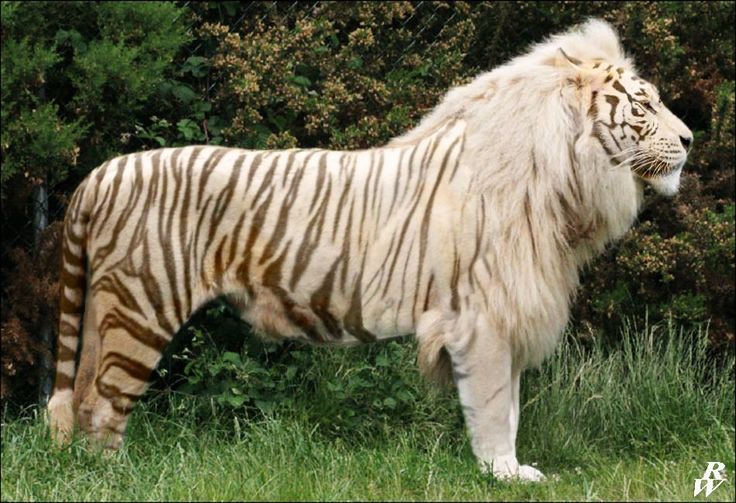 What is it called?
Tigon
Tiger + Lion
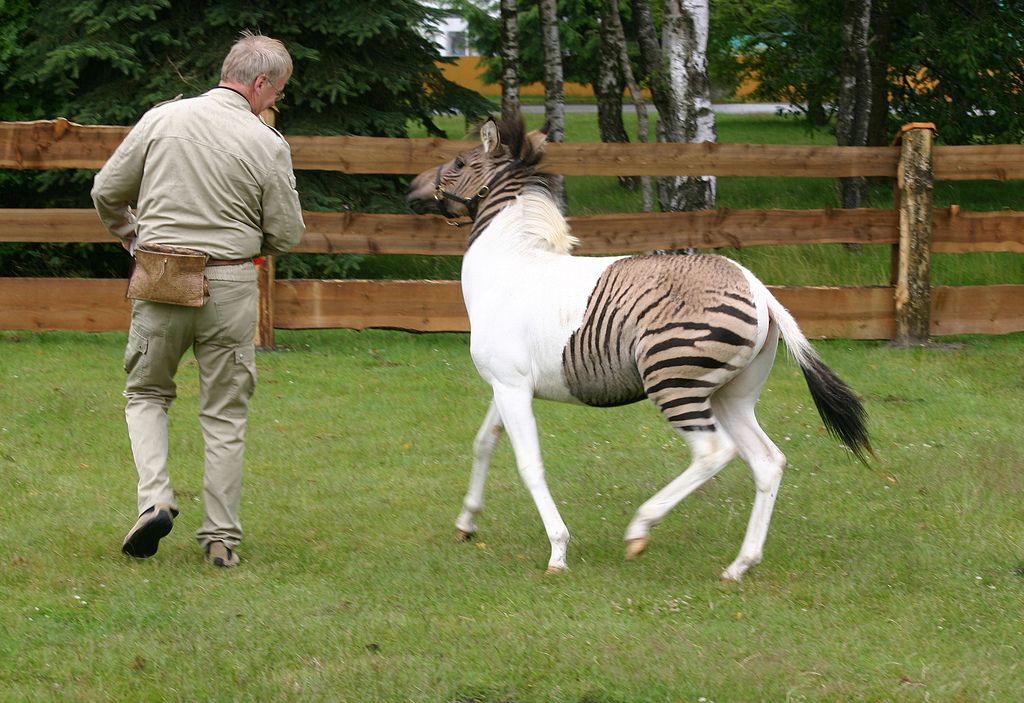 What is it called?
Zorse
Zebra + Horse
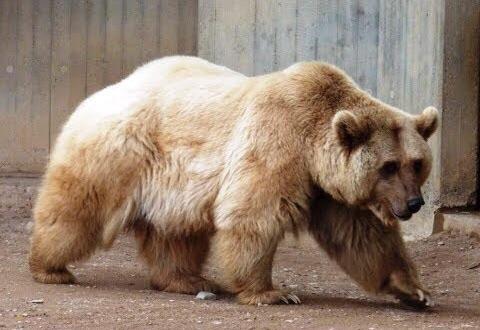 What is it called?
Grolar Bear / Pizzly
Grizzly Bear + Polar Bear
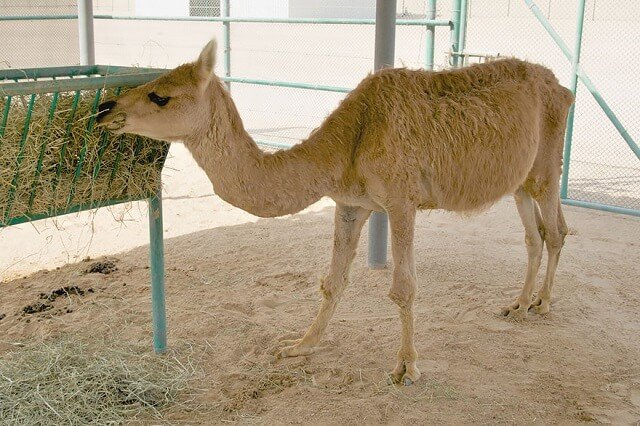 What is it called?
Cama
Camal + Lama
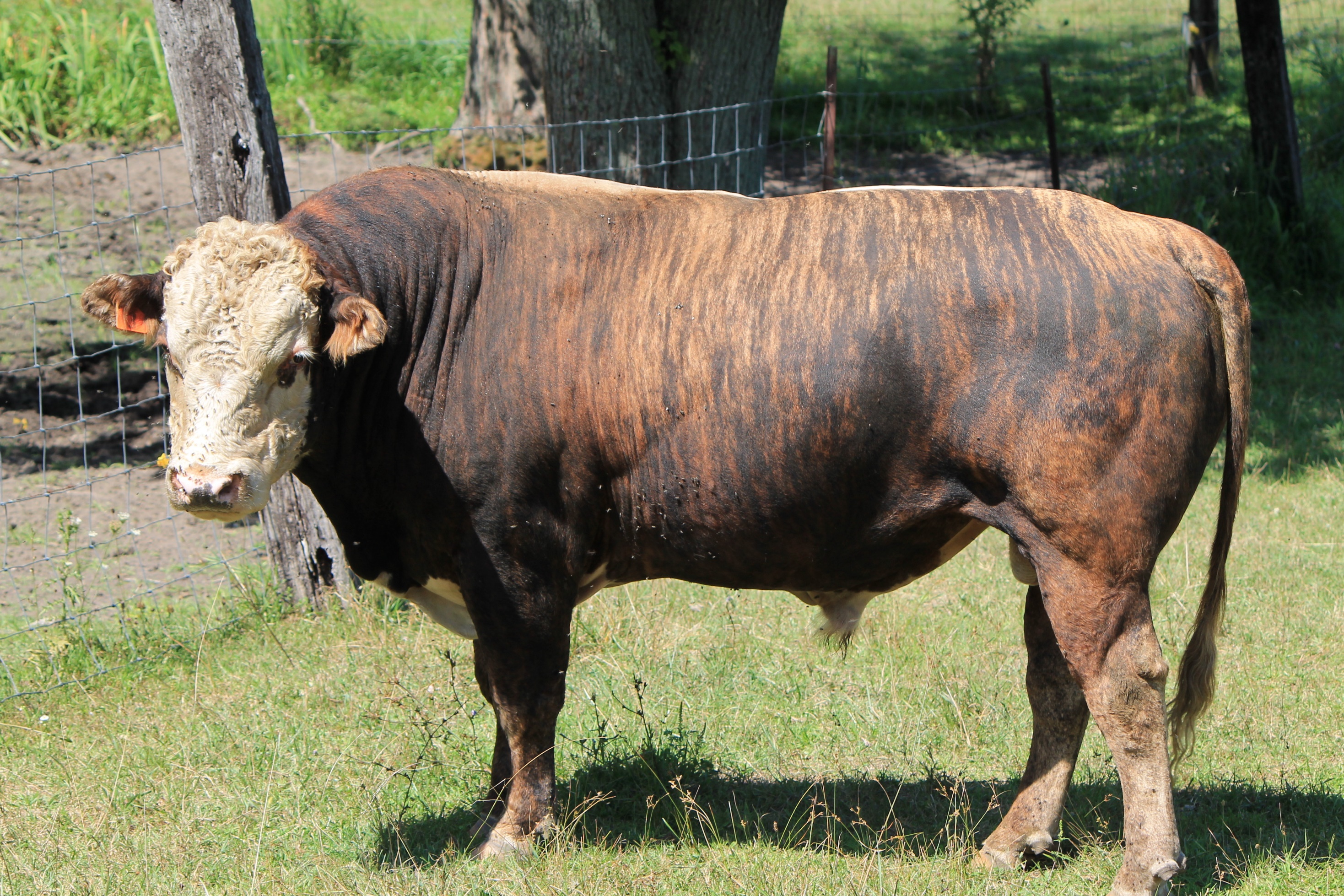 What is it called?
Beefalo / Cattalo
Beef + Buffalo
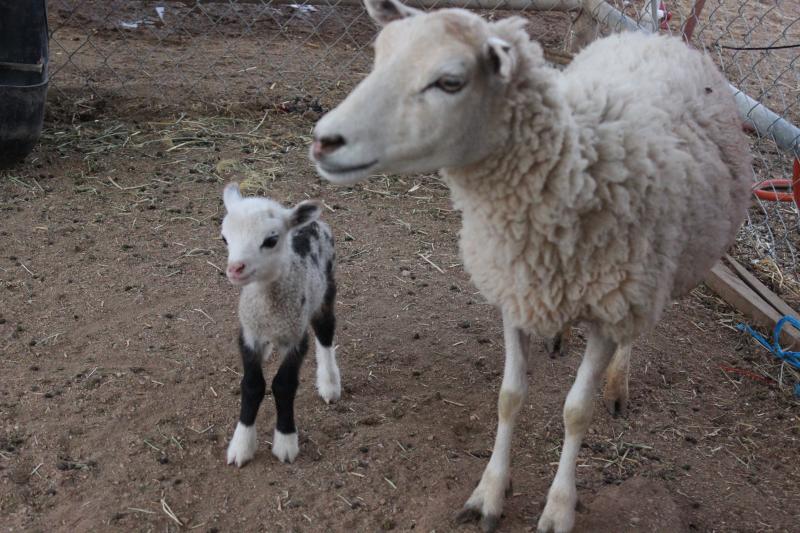 What is it called?
Geep
Goat + Sheep
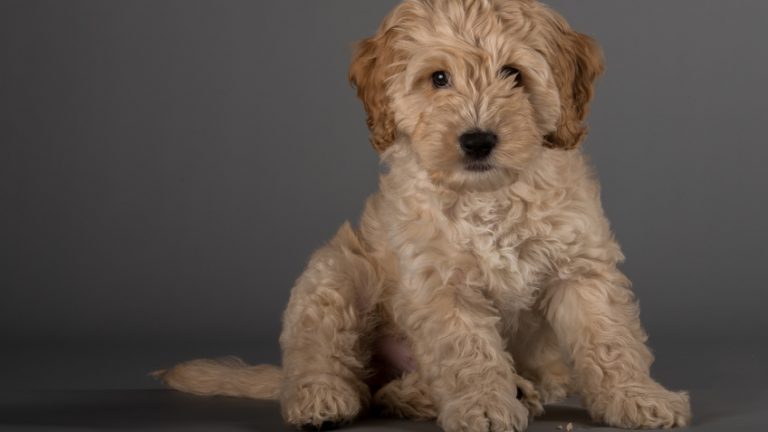 What is it called?
Cockapoo
Cocker Spaniel + Poodle
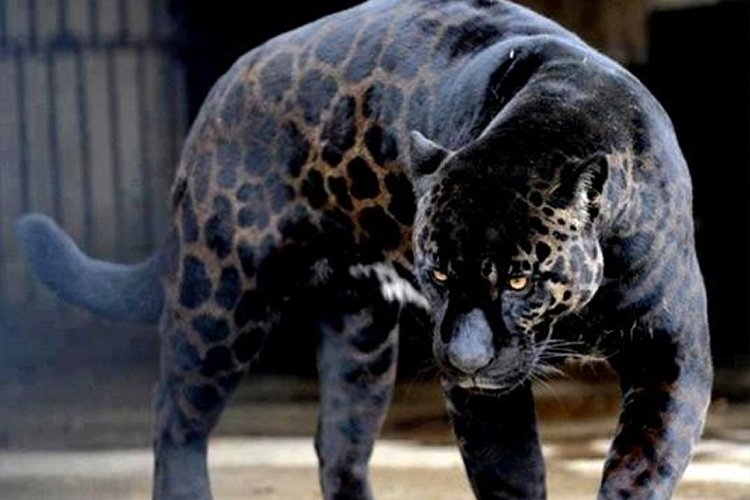 What is it called?
Jaglion
Jaguar + Lion
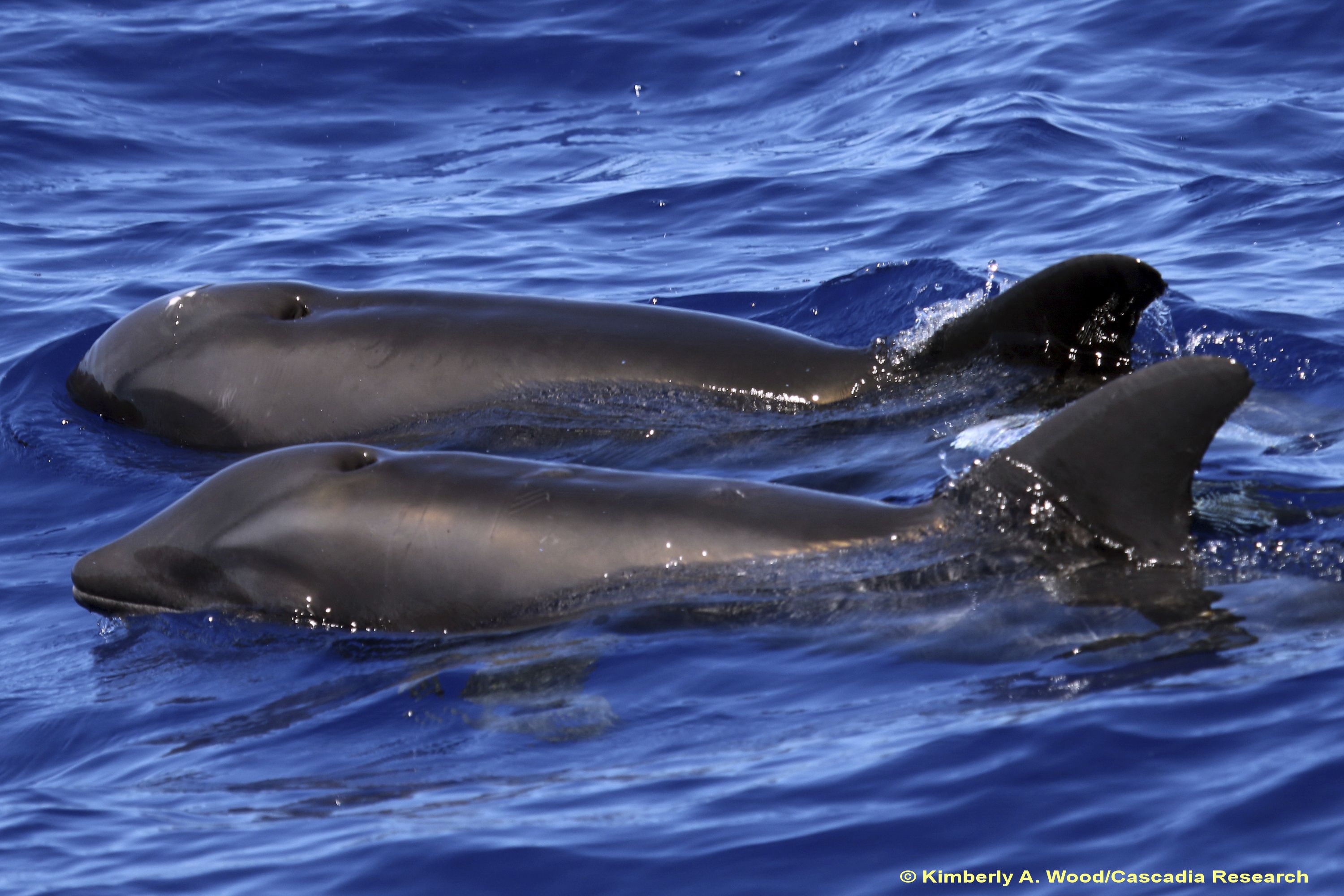 What is it called?
Wholphin
False  Killer Whale (whale) + Dophin
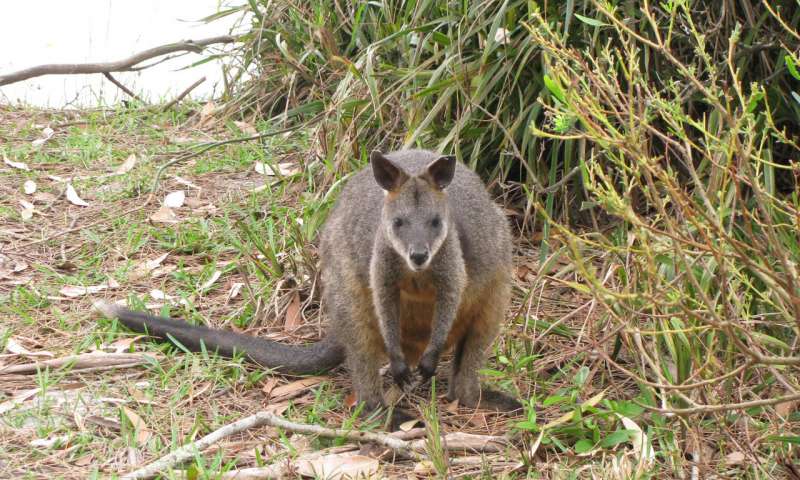 What is it called?
Wallaroo
Wallaby + Kangaroo
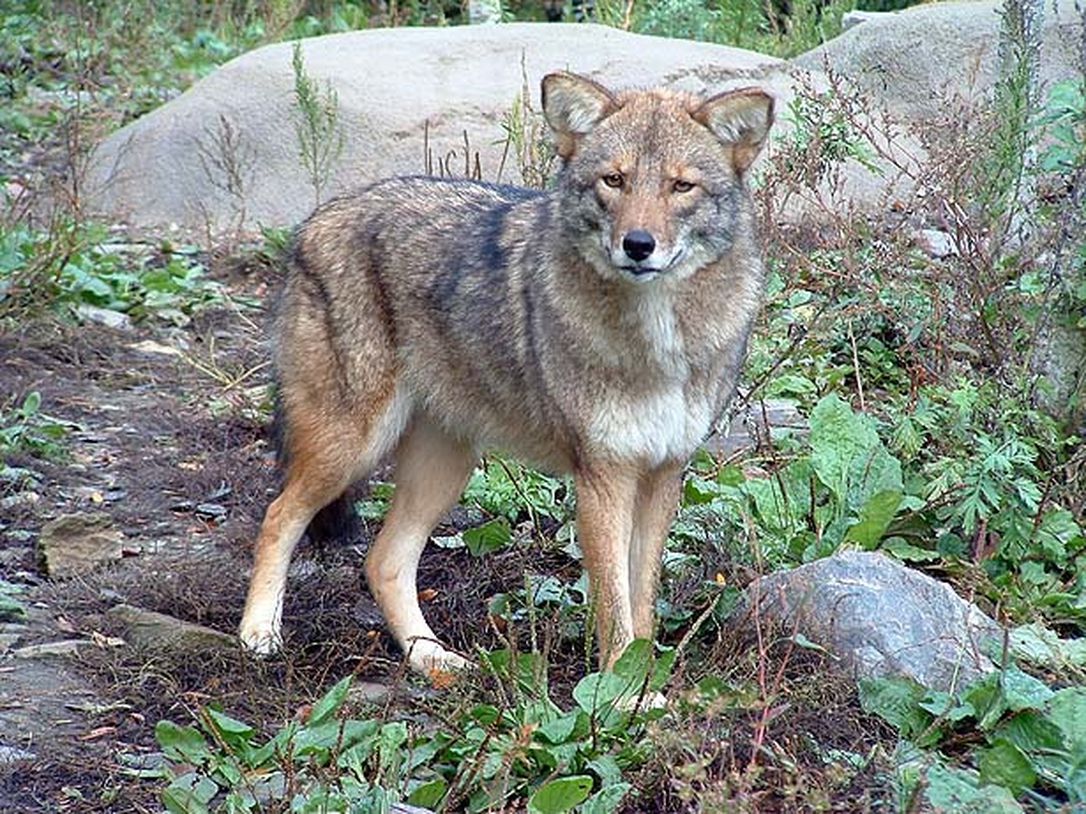 What is it called?
Coywolf
Coyote + Wolf
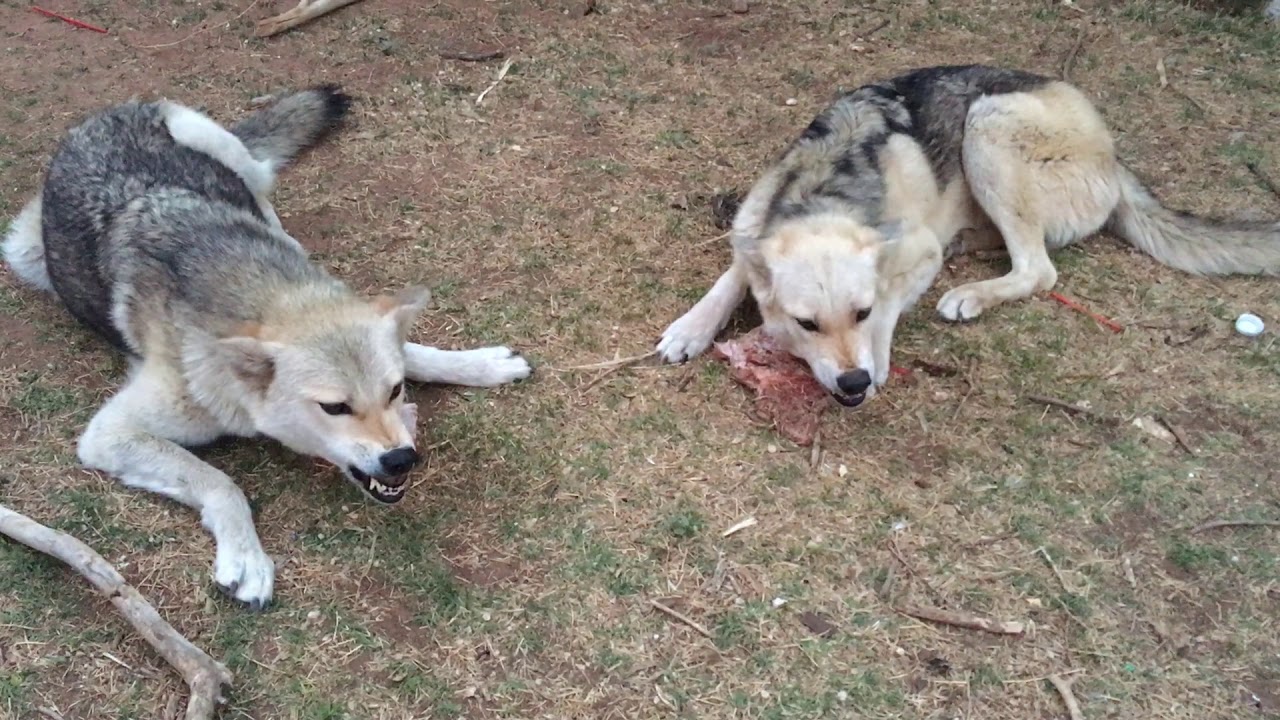 What is it called?
Coydog
Coyote + Dog
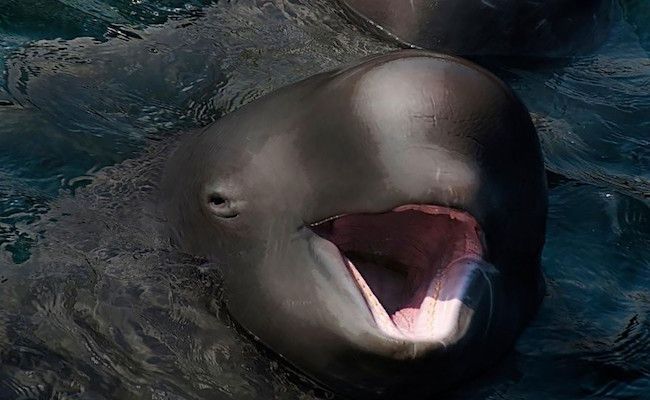 What is it called?
Narluga
Narwhal + Beluga
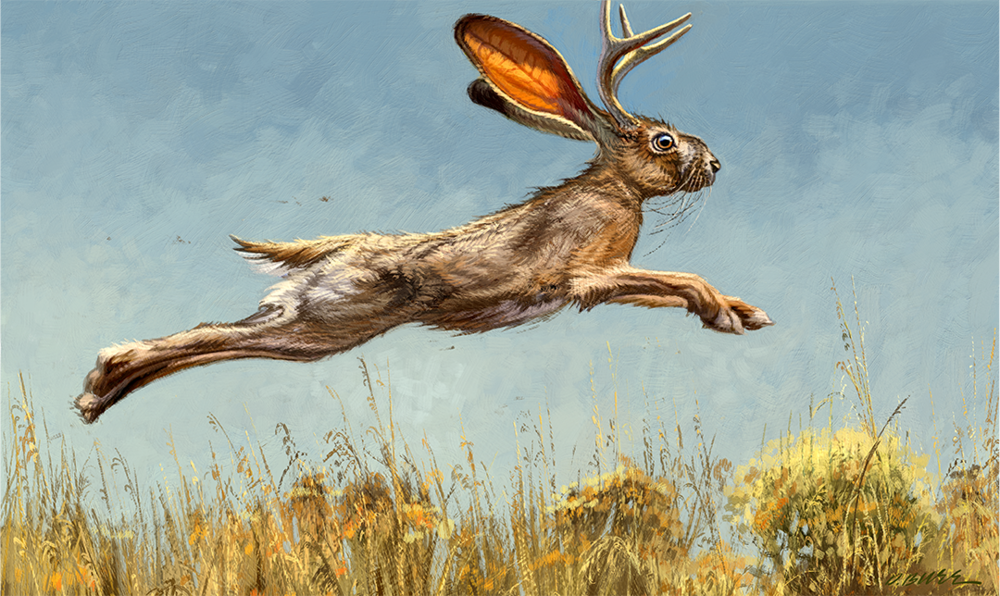 What is it called?
Jackalope
Jackrabbit + Antelope
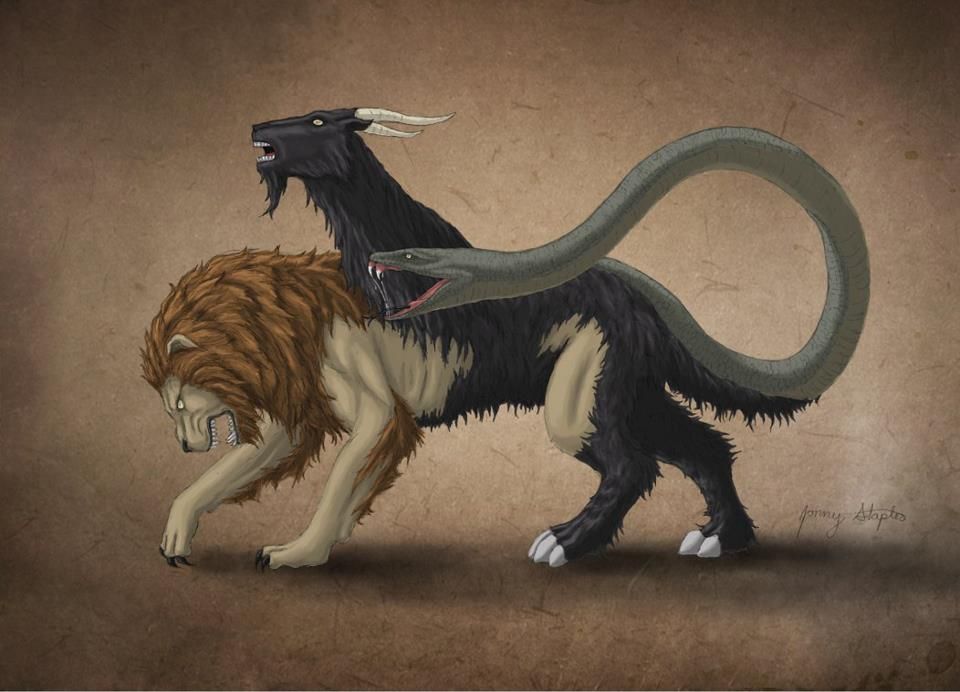 What is it called?
Chimera
In the world + Most beautiful
Ilya Ivanovich Ivanov
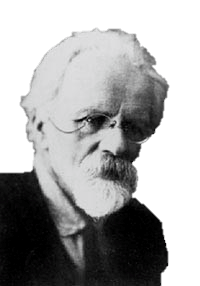 As early as 1910s he began talking about making a human – ape hybrid 

What might this be called? 


1924 – proposed his idea to the government.
Humanzee
Ilya Ivanovich Ivanov
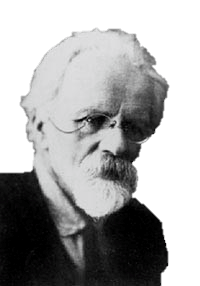 Phase 1

1926 – Moved to Guinea 
The chimps were too young 

Eventually got adult chimps
Inseminated 3 chimps with human sperm
None got pregnant though
Ilya Ivanovich Ivanov
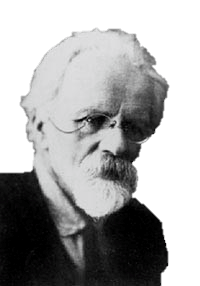 Phase 2

He wanted to inseminate humans with chimp sperm 
No volunteers in Guinea 
Tried to trick medical patients 

Sent back to Russia
Ilya Ivanovich Ivanov
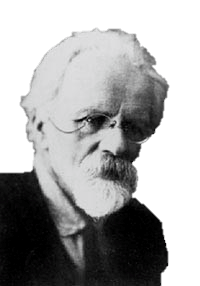 Took 20 chimps back to Russia
Only 4 survived. 
All died before he could use sperm. 

5 women volunteered 

Needed to get new apes.
Ilya Ivanovich Ivanov
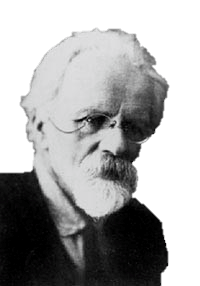 Before he could complete his plan, the Soviet Union purged many scientists

He was exiled to Kazakhstan (1930)

Died in 1932
Ilya Ivanovich Ivanov
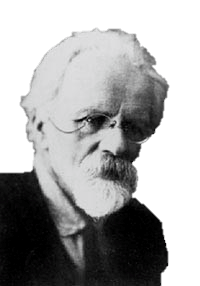 Red Frankenstein
Human Hybrids
Recently we have been making human hybrids to grow human cells / organs for us.  

Rat-mice
Human-pig (1 in 100,000 cells)
Human-sheep
Portmanteau
Food
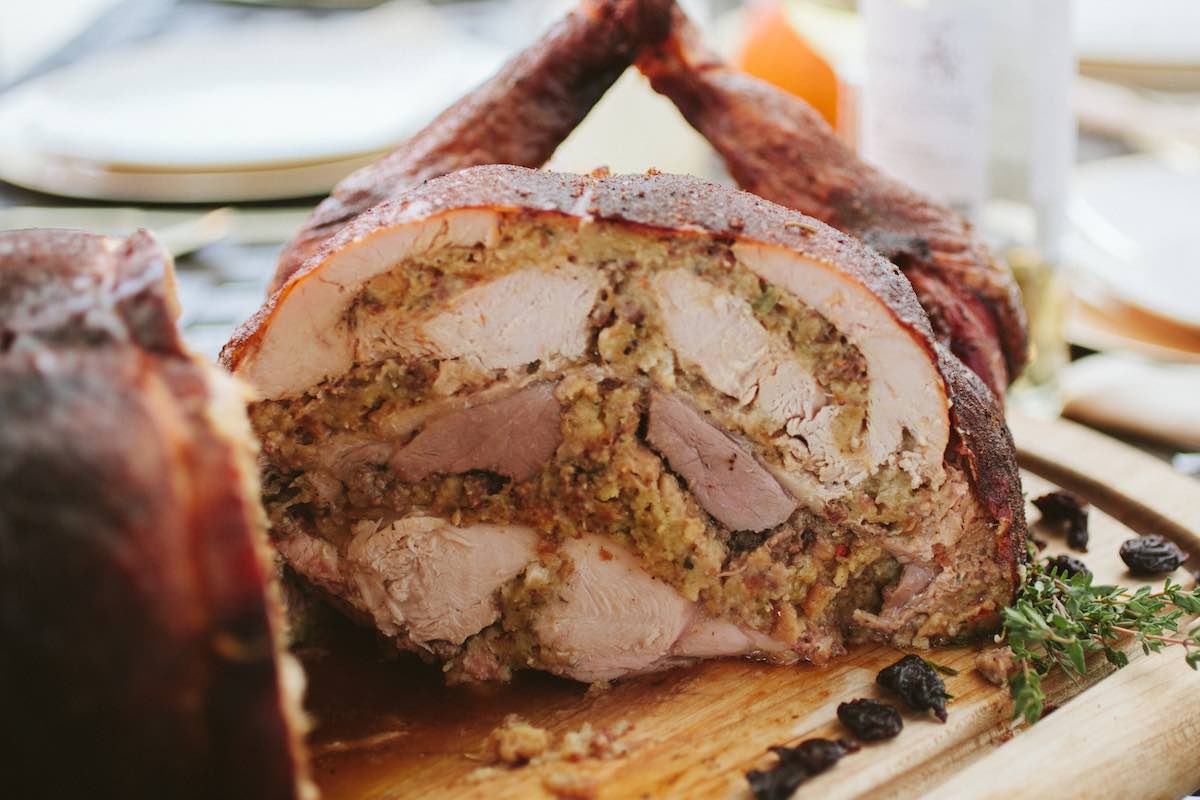 Cheeseburger
Craisin 
Cronut 
Frappuccino 
Mocktail 
Popcicle 
Soysage
Turducken
Portmanteau
Create your own word 

Guess what it means
Blasts from the past:  The Soviet ape-man scandal
https://www.newscientist.com/article/mg19926701-000-blasts-from-the-past-the-soviet-ape-man-scandal/
Hybrid zoo:  Introducing pi-human embryos and a rat-mouse
https://www.nature.com/news/hybrid-zoo-introducing-pig-human-embryos-and-a-rat-mouse-1.21378
Turducken Recipe
https://www.atbbq.com/thesauce/cooking-with-fire-episode-35-turducken/